Integrating Concrete Details
Take out:
A full sheet of notebook paper
Something to write with (pen or pencil)
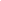 Which character from chapter one of All Quiet on the Western Front has the most valuable physical and/or character traits for fighting the war?  Explain your answer and integrate a quote from chapter one to support your response.
Compare and Contrast.
Stanislaus Katczinsky has the most valuable character trait for fighting in the war. “the leader or our group, shrewd, cunning, and hard-bitten, forty years of age, with a face of the soil, blue eyes, bent shoulders, and a remarkable nose for dirty weather, good food, and soft jobs.”
I think Katczinsky has the most valuable character traits for fighting the war.
Compare and Contrast.
Stanislaus Katczinsky has the most valuable traits for fighting in the war.  Even though he is the oldest in the squad, he is very resourceful, “the leader of our group shrewd cunning, and hard-bitten, forty years of age, with a face of the soil, blue eyes, bent shoulders, and a remarkable nose for dirty weather, good food, and soft jobs.”
Stanislaus Katczinsky has the most valuable character trait for fighting in the war.  Even though he is the oldest in the squad, he is very resourceful. “the leader of our group, shrewd, cunning, and hard-bitten, forty years of age, with a face of the soil, blue eyes, bent shoulders, and a remarkable nose for dirty weather, good food, and soft jobs.”
Compare and Contrast.
Stanislaus Katczinsky, the forty-year old cobbler, has the most valuable traits for fighting in the war.  Even though he is the oldest in the squad, he is very resourceful. Paul Baumer, the narrator, describes Katczinsky as “the leader of our group, shrewd, cunning, and hard-bitten, forty years of age and a remarkable nose for dirty weather, good food, and soft jobs” (Remarque 4).
Stanislaus Katczinsky has the most valuable traits for fighting in the war.  Even though he is the oldest in the squad, he is very resourceful, “the leader of our group shrewd cunning, and hard-bitten, forty years of age, with a face of the soil, blue eyes, bent shoulders, and a remarkable nose for dirty weather, good food, and soft jobs.”
Compare and Contrast.
Stanislaus Katczinsky, the forty-year old cobbler, has the most valuable traits for fighting in the war.  Even though he is the oldest in the squad, he is very resourceful. Paul Baumer, the narrator, describes Katczinsky as “the leader of our group, shrewd, cunning, and hard-bitten, . . . and a remarkable nose for dirty weather, good food, and soft jobs” (Remarque 4).
Stanislaus Katczinsky, the forty-year old cobbler, has the most valuable traits for fighting in the war.  Even though he is the oldest in the squad, he is very resourceful. Paul Baumer, the narrator, describes Katczinsky as “the leader of our group, shrewd, cunning, and hard-bitten, forty years of age and a remarkable nose for dirty weather, good food, and soft jobs” (Remarque 4).
ReWrite Your Response Using Correct Integration
Stanislaus Katczinsky, the forty-year old cobbler, has the most valuable traits for fighting in the war.  Even though he is the oldest in the squad, he is very resourceful.  Paul Baumer, the narrator, describes Katczinsky as “the leader of our group, shrewd, cunning, and hard-bitten, forty years of age . . . and a remarkable nose for dirty weather, good food, and soft jobs.” (Remarque 4).
Integration Checklist
Response answers the question:
“Stanislaus Katczinsky, the forty-year old cobbler, has the most valuable traits for fighting in the war.”

Explanation is included in response:
Even though he is the oldest in the squad, he is very resourceful.

Concrete detail is integrated correctly into writer’s sentence structure:
Paul Baumer, the narrator, describes Katczinsky as “the leader of our group, shrewd, cunning, and hard-bitten, forty years of age . . . and a remarkable nose for dirty weather, good food, and soft jobs.” (Remarque 4).

Punctuation is correct and citation is included.  
Paul Baumer, the narrator, describes Katczinsky as “the leader of our group, shrewd, cunning, and hard-bitten, forty years of age . . . and a remarkable nose for dirty weather, good food, and soft jobs.” (Remarque 4).

Relevant context is used to introduce the concrete detail.  
Concrete detail supports the student’s assertion and the student explains why the concrete detail is relevant to his/her assertion.